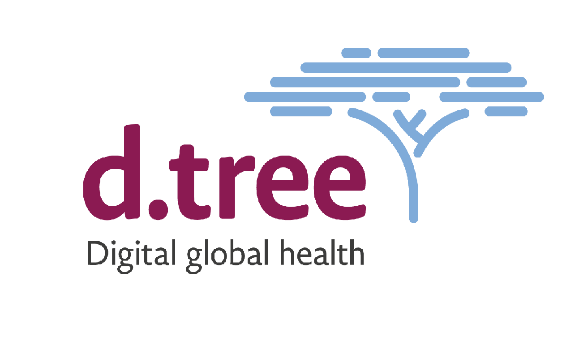 The 7th EAHSC
Building District Health Managers’ Capacity to Utilize Data for Decision-Making: A Case Study from Zanzibar
Presenter: Rachel Hofmann, MSPH
Co-Authors: Omar Abdalla, Jalia Tibaijuka, Samira Said, Salum Mbaruok
D-tree International
www.d-tree.org
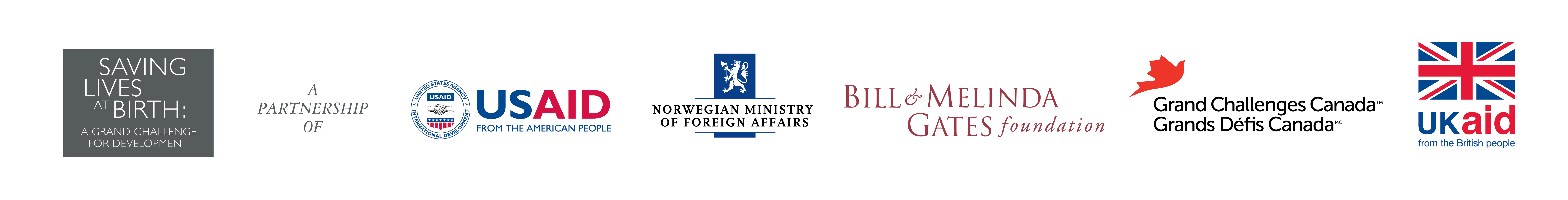 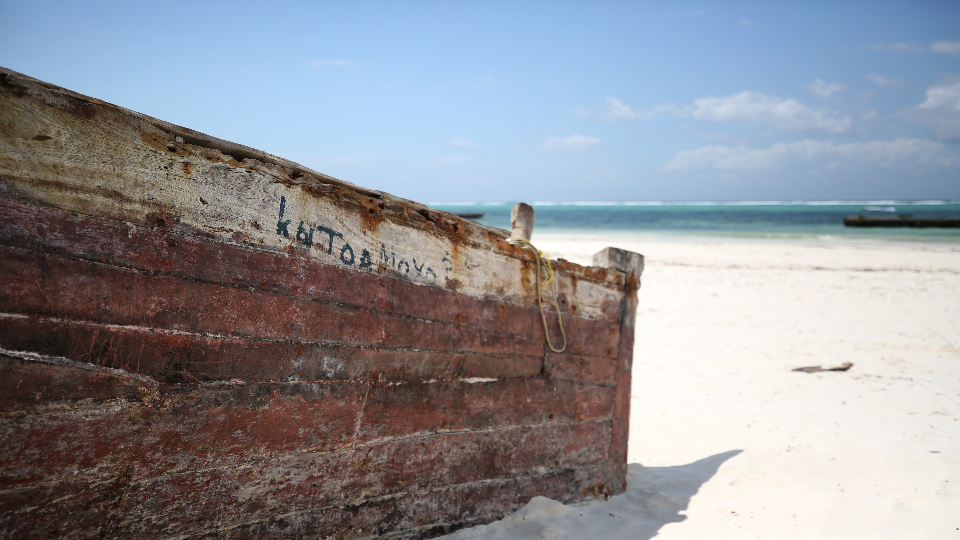 The Challenge
Maternal Mortality: 310/100,000 live births
Neonatal Mortality 23/1,000 live births
Nearly half of deliveries performed at home without a skilled attendant
99% of pregnant women in Zanzibar attend at least one antenatal care (ANC) visit, but only 53% receive at least four ANC visits
Only 64% of women in Zanzibar delivering in health facilities 
Only 38% receiving postnatal checkups within the first two days after birth
4
Safer Deliveries Program
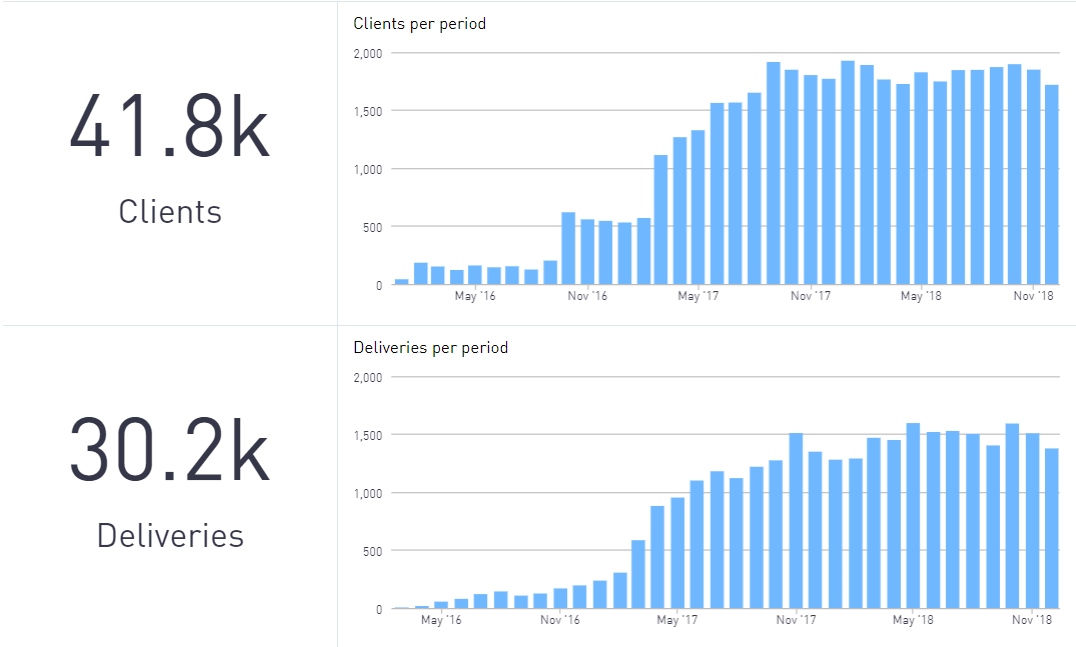 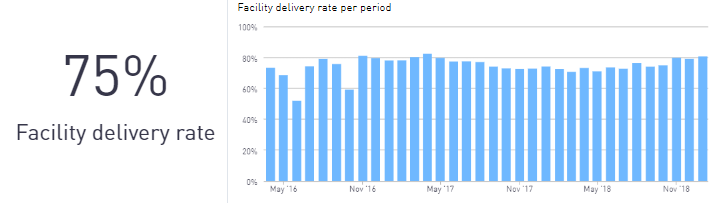 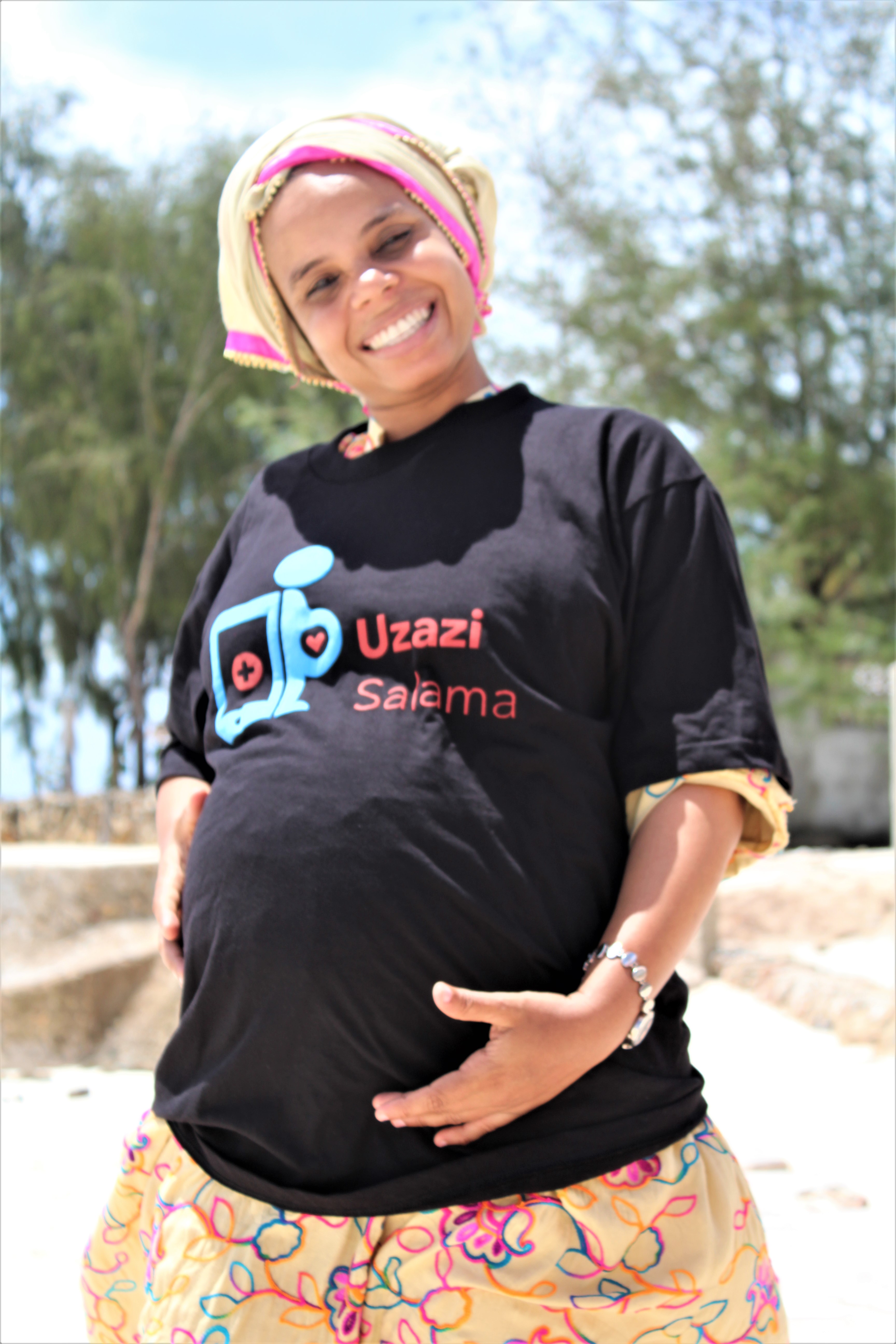 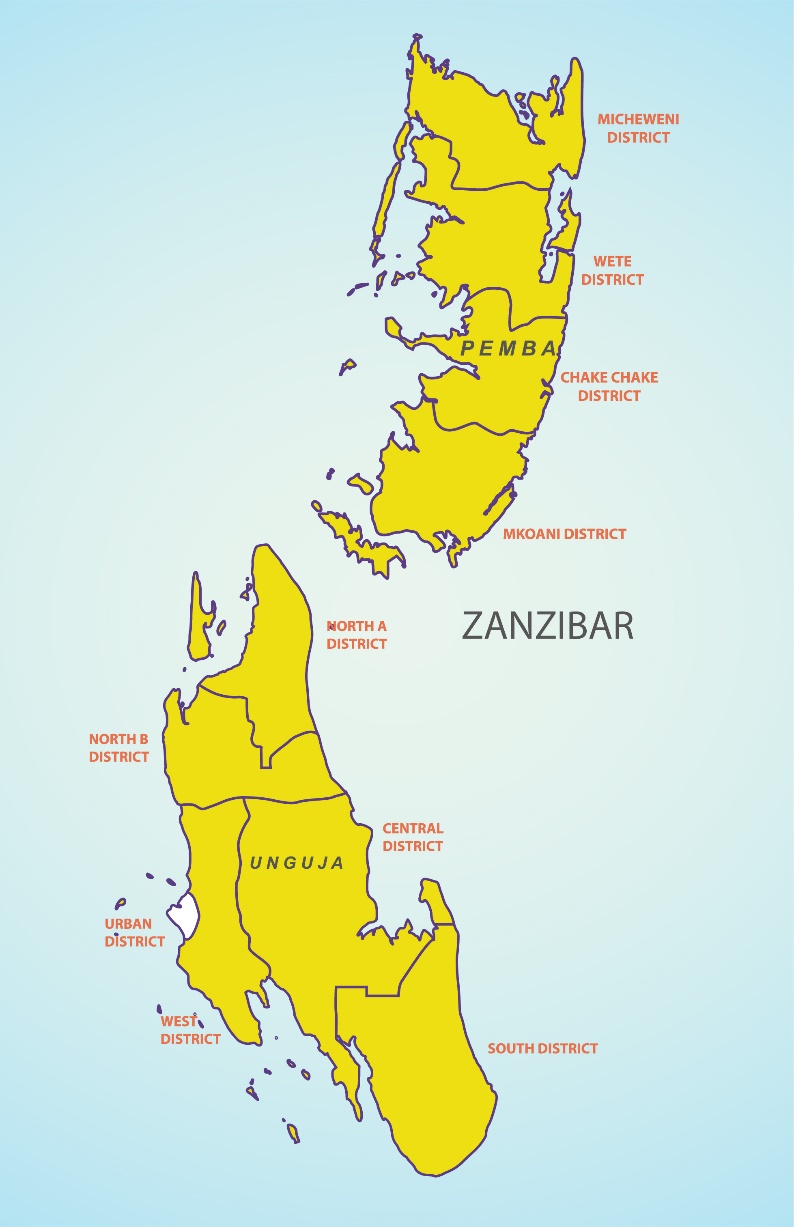 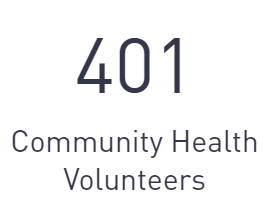 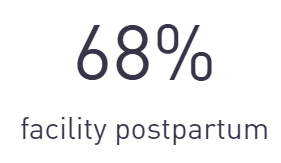 88%

Referrals completed
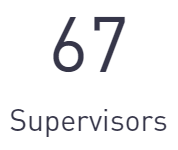 [Speaker Notes: 45% of population lives in urban areas (2012 census)
Facility delivery 64% DHS 2015
PNC- 35% within 48 hours DHS 2015]
Safer Deliveries Program Model
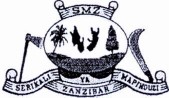 Ministry of Health Coordination and Oversight
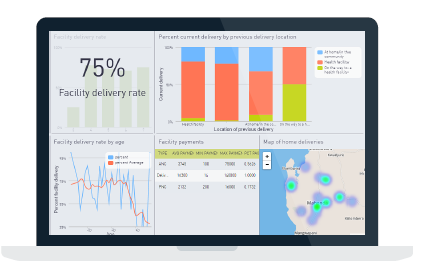 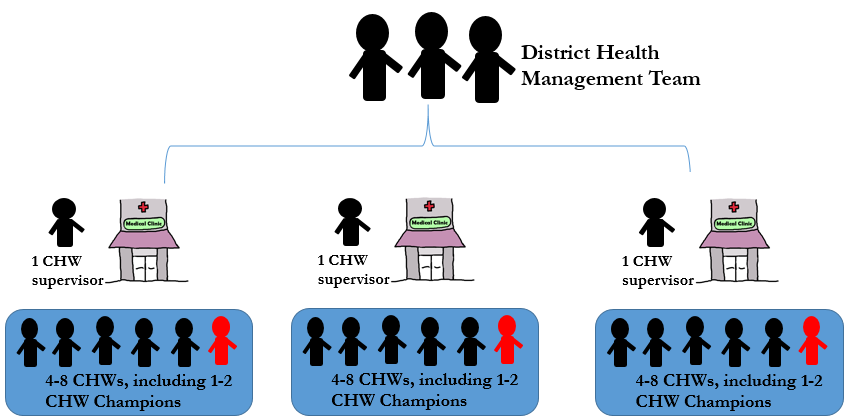 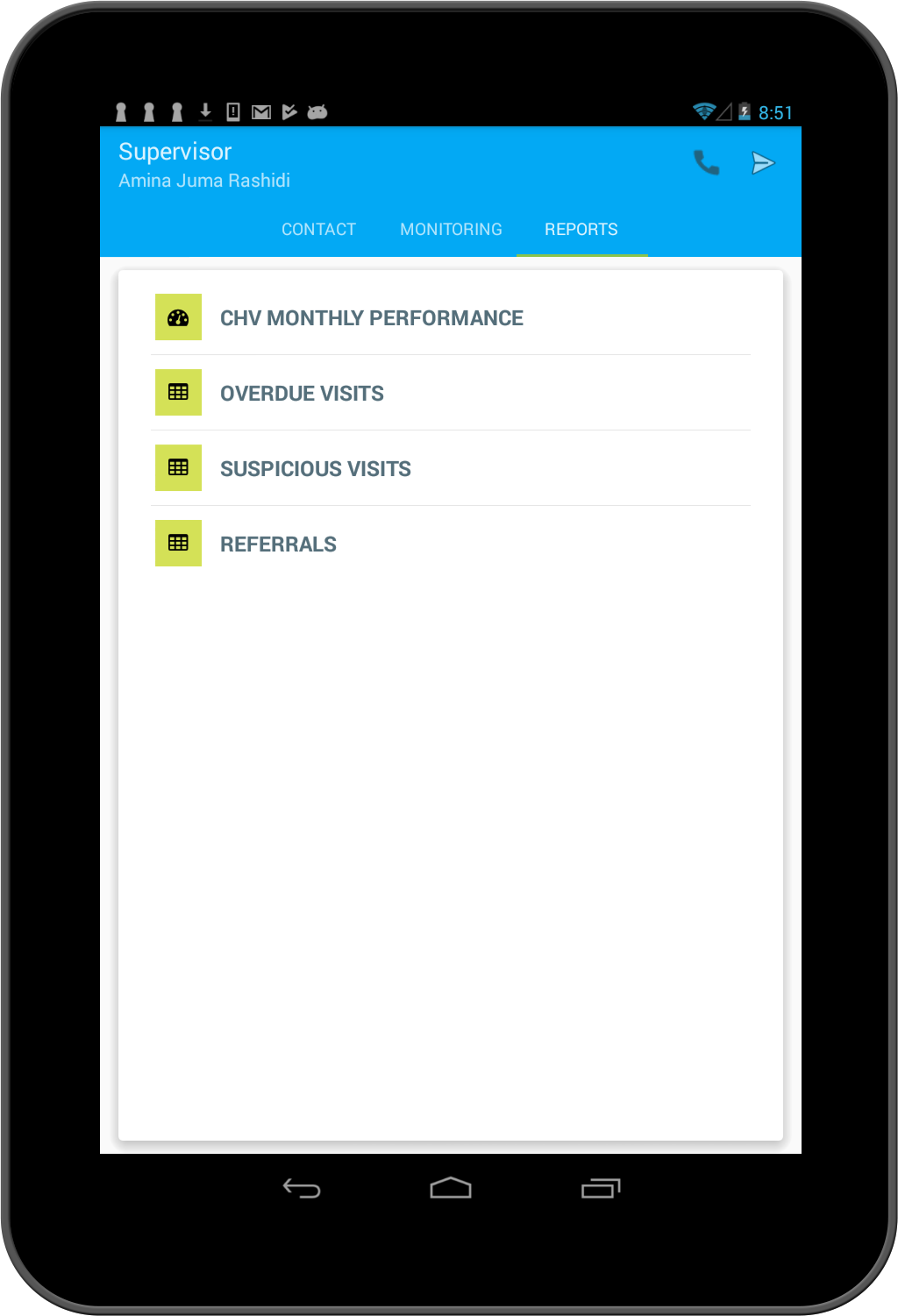 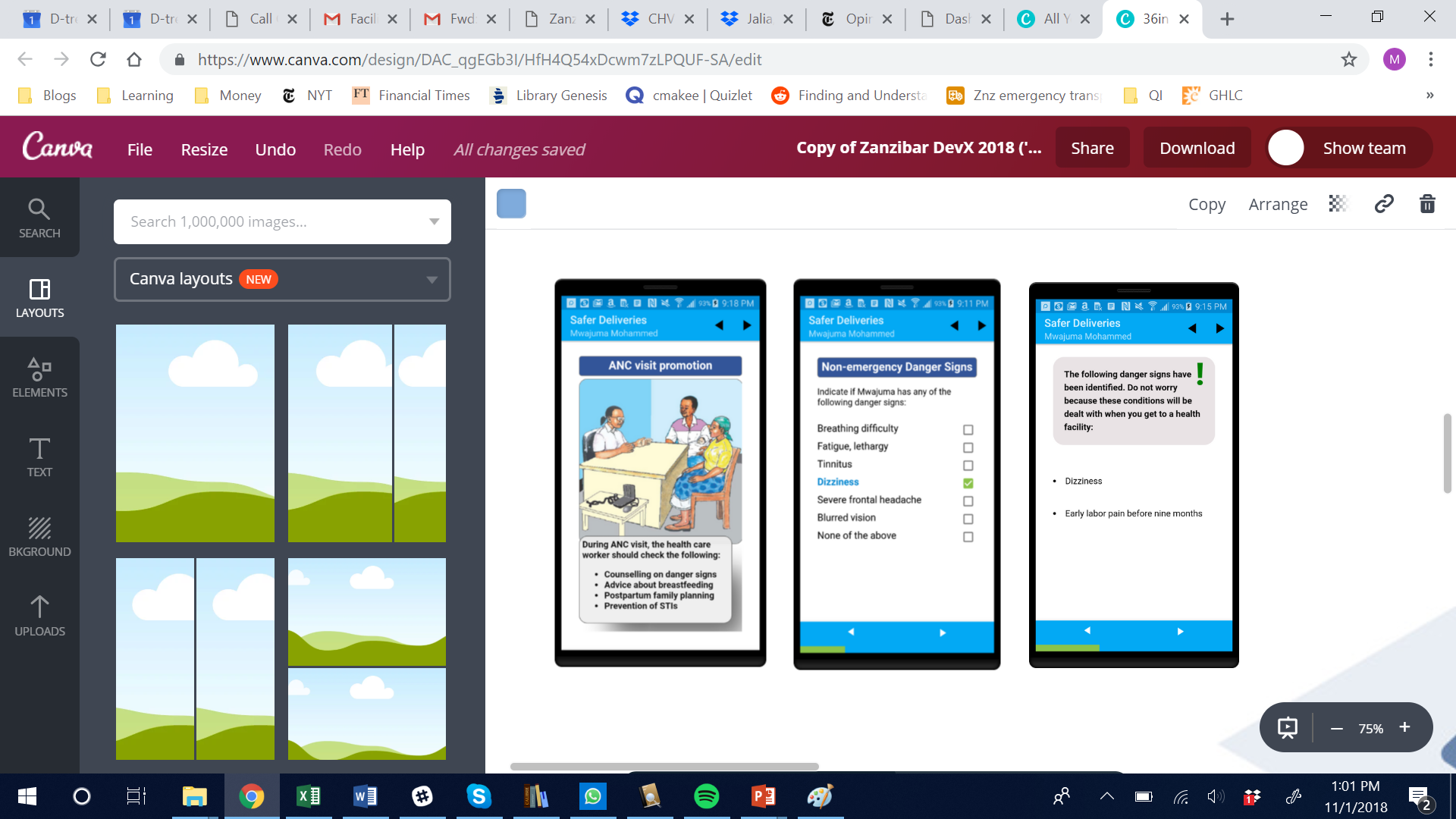 18
[Speaker Notes: CHV Recruitment
Training
Champion Model
P4P mechanism

CHVs conduct household visits with clients; 3 times during pregnany and 3 times during immediate postpartum period]
Data Dashboards
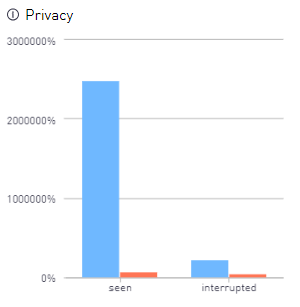 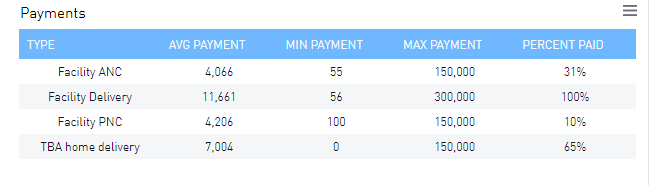 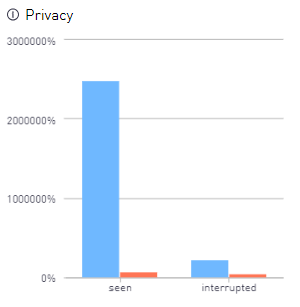 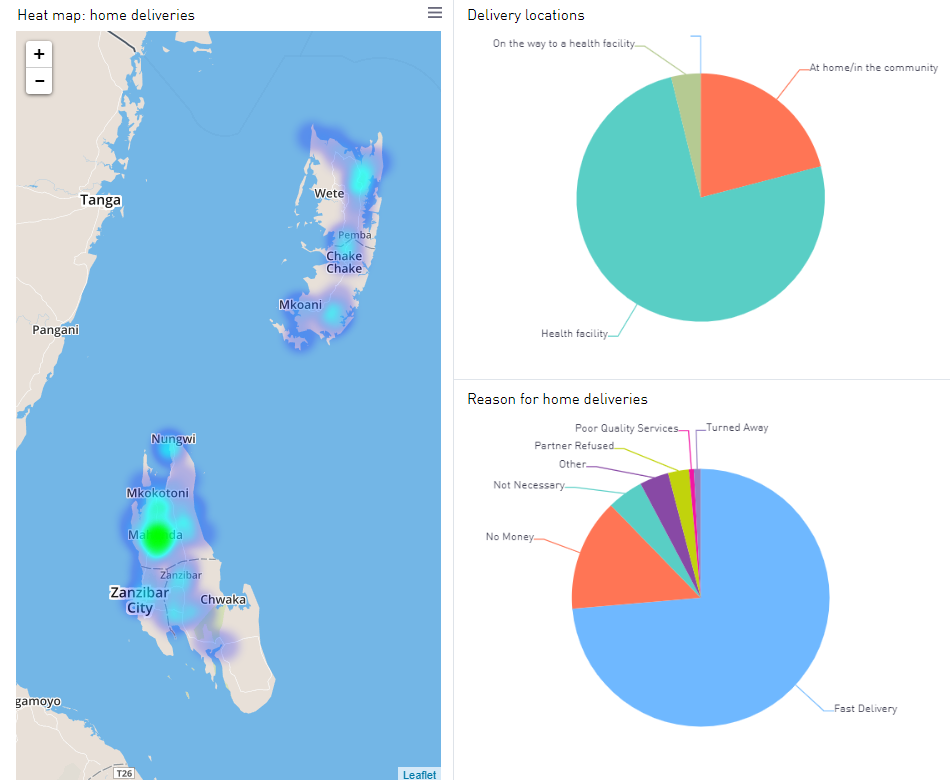 SO WHAT?
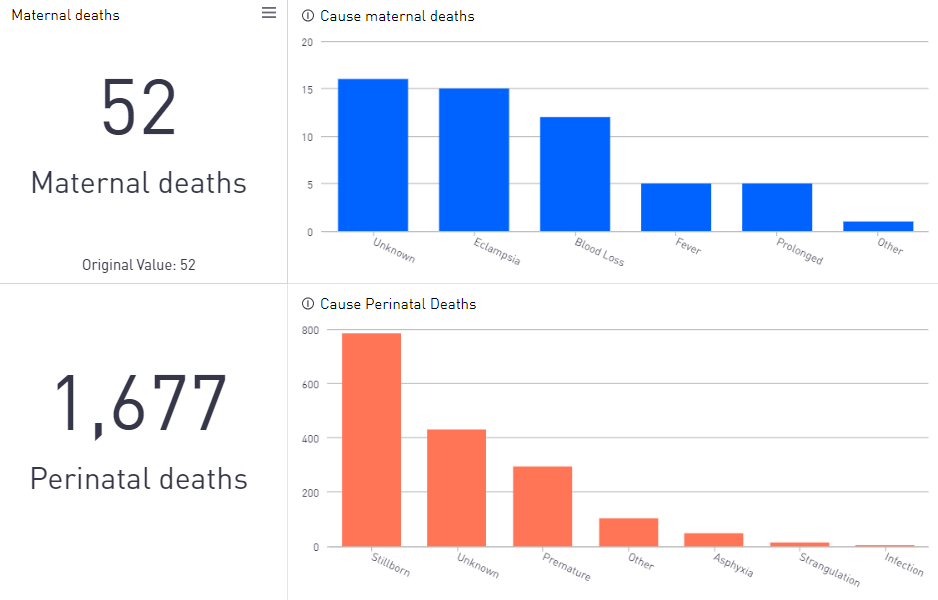 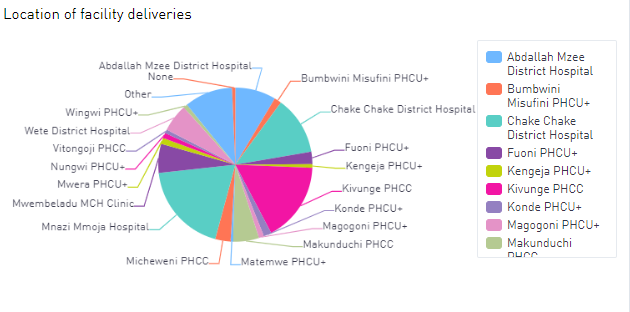 [Speaker Notes: As a byproduct of care delivery, the digital tool generates data to inform decision-making. However, Zanzibar District Health Management Teams (DHMTs) lacked the skills to interpret and act on program data, which inhibited the data from being used to its full potential to improve health.]
Objective and Methods
Objective: Build District Health Management Teams’ (DHMT) capacity to create and implement data-driven action plans to achieve measurable improvements in healthcare delivery.

Methods: 
Design with the user. DHMT program dashboard co-design
Orientation. DHMT orientation to data analytics and dashboard
Develop action plans. Quarterly action plan development and implementation
Follow up. Monitoring and support
[Speaker Notes: D-tree co-designed programmatic data dashboards with the end-users—the DHMTs from 10/11 districts in Zanzibar—to ensure that dashboards provided interesting and actionable data for the DHMTs. 

After orienting teams on data analytics and dashboard navigation, we supported DHMTs in designing quarterly action plans. DHMTs reviewed the data, selected priority areas of concern, and outlined specific actions to address the issues. D-tree followed up with each team on a quarterly basis to provide technical support, monitor progress, review results, and support design of the next quarter’s action plan.]
Objective and Methods
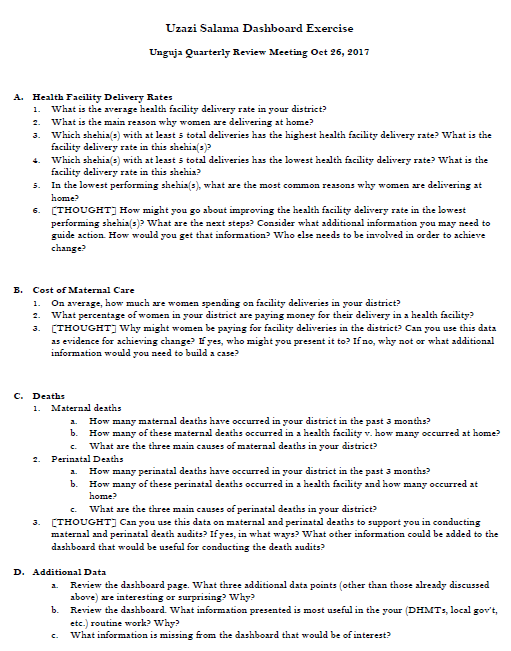 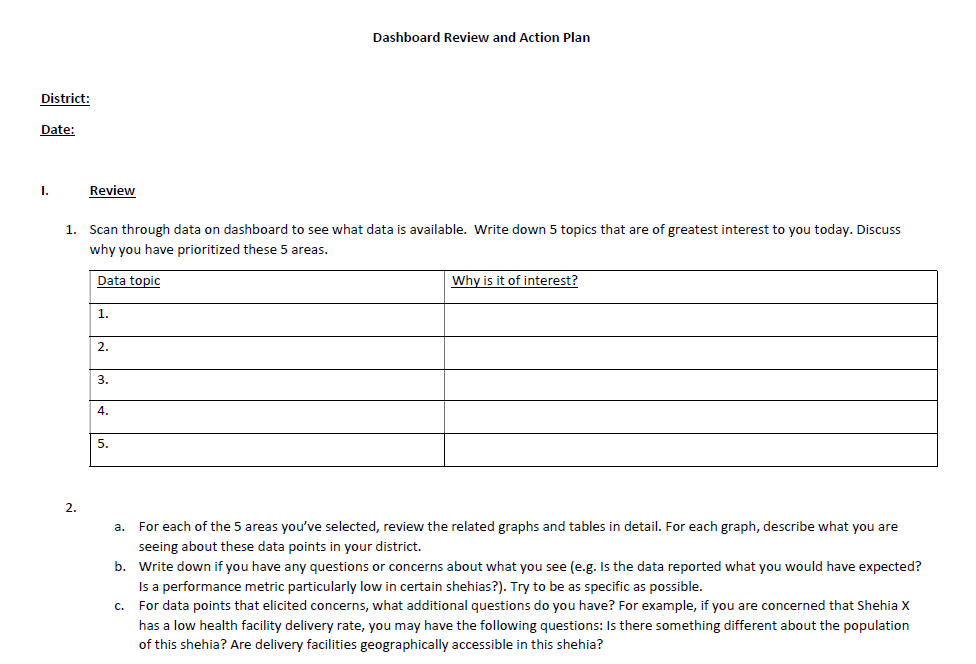 Results
Results: All 10 DHMTs have developed and implemented action plans quarterly since October 2017.
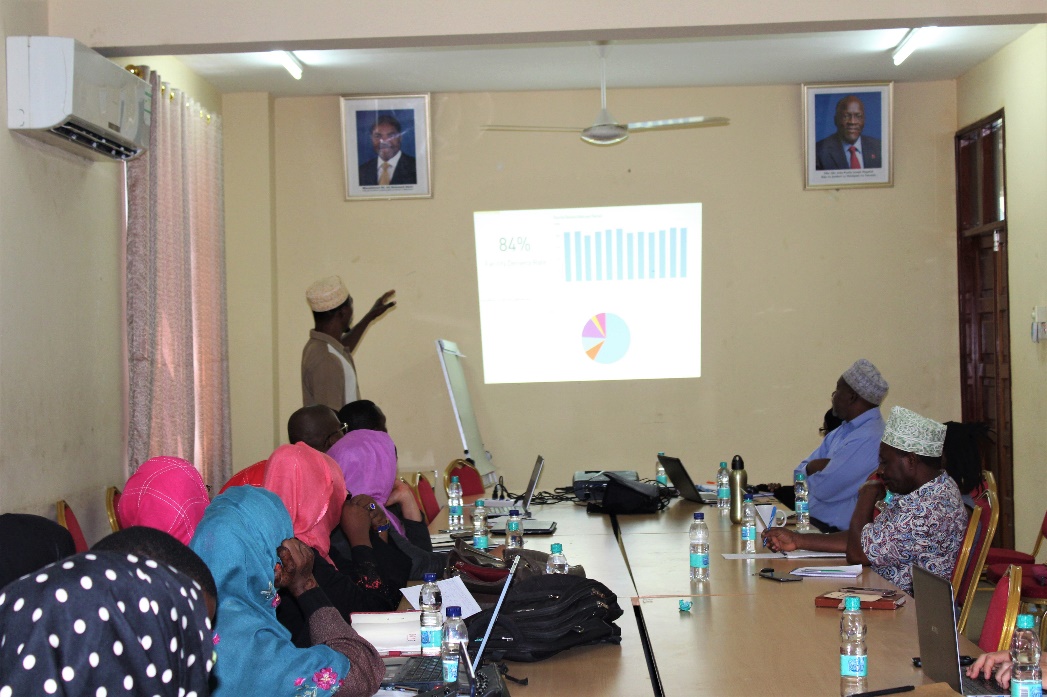 DHMTs Use Program Dashboards
Example from South District
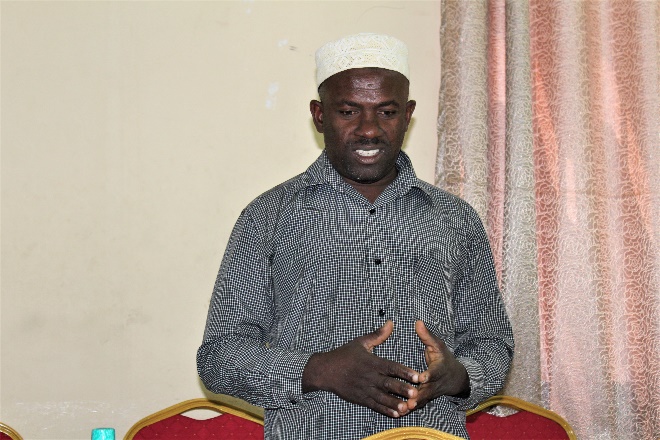 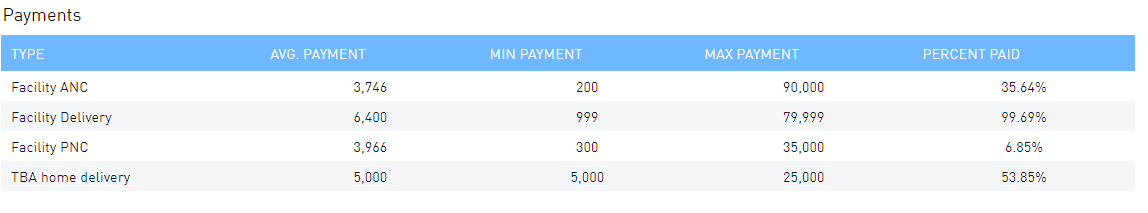 Visited health facilities to find out why women were paying for ANC services
Found that it was a reagent for a blood test during ANC
Used data to make a case to District Council for additional funding for ANC blood reagents
District Council accepted the request and is releasing an additional 3,420,000 tsh to cover cost of reagent in facilities
Result: Decrease from 35% (2017) to 0.5% (2018) payments for Facility ANC visits
21
Discussion and Recommendations
The process successfully built DHMT capacity to utilize program data to inform specific follow-up actions, which resulted in measurable improvements in healthcare delivery.
“The dashboard is a very meaningful tool…it enlightens me on how things are going in my district. I can easily identify the areas where home deliveries are higher and then follow up. Before that, I guessed the reason for home deliveries, but now you get the real reasons from clients themselves…Thanks for all those who made this happen!” - Safia Khamis Juma, Reproductive and Child Health  Coordinator, South DHMT
Recommendations: 
Data collected through digital technology efforts should be relevant and actionable
Digital health program implementers should pair the deployment of technologies supporting data for decision-making with capacity building plans to ensure that decision-makers have the skills needed to utilize data effectively and achieve improved outcomes.
Way Forward
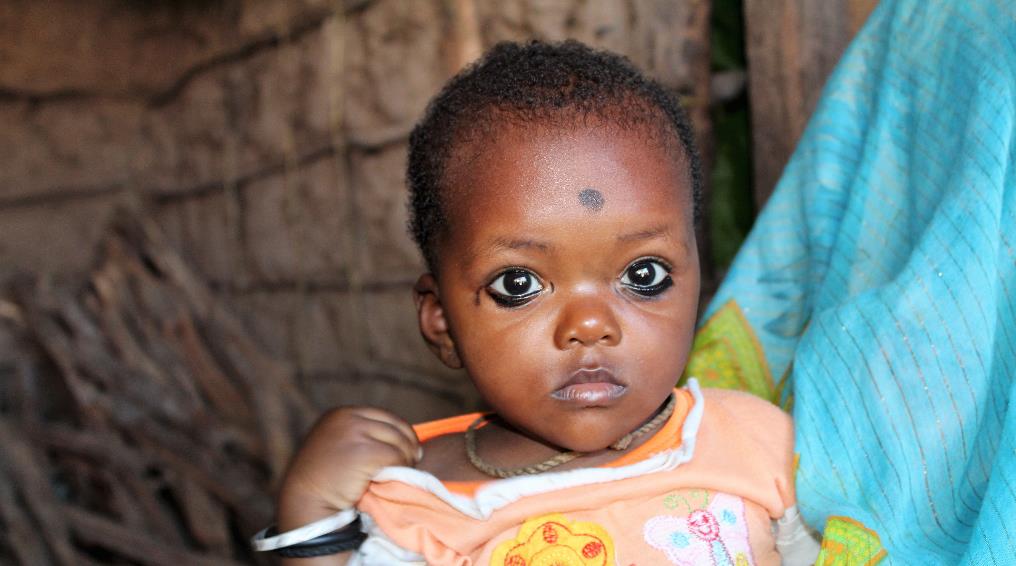 National CHV Program Approach
Single cadre of community health volunteers delivering integrated service package
Incorporates best practices
Supported by digital platform
Integrated part of national health system
System wide accountability and capacity
Data Driven System
Zanzibar Community Health Strategy
[Speaker Notes: Incorporates best practices- taking the best practices from existing programs, which includes continuing with group counselling and using existing, government approved physical job aids, in addition to technology supported individual counselling/outreach 

System wide accountability—link from community level to formal health system; health system capacity to oversee program, guided and managed by the Ministries of Health and Local Government

Data driven system—within system, predictive analytics and machine learning to tailor visit to health and needs of each family—save resources, while maximizing health impact. External to digital system- gov‘t making decisions based on data and actual situation at community level. Using household-level data also gives us the unique opportunity to learn about patients/families who do NOT make it into the facility, without resource-intensive surveys. This helps us target the most vulnerable populations.]
Community Health Information System
Goal: Community data collected by CHVs can be integrated into the HMIS Unit’s Community Health Information System (CHIS) in DHIS2

Approach: 
CHV digital platform is interoperable with DHIS2
MOH and PORALGSD to decide on key indicators for CHIS; these will be built into CHVs’ digital tools and dashboards and captured routinely through the CHVs work
Build capacity of MOH, PORALGSD, and Shehia leaders to analyze community data and utilize findings to improve community health programming
Build capacity of HMIS, ICT and HPU units to manage and update the national CHV digital platform
[Speaker Notes: MOH will have aggregated community data available through DHIS2, as they currently have from health facilities]
Acknowledgements
Omar Abdalla, D-tree International
Jalia Tibaijuka, D-tree International
Samira Said, D-tree International
Salum Mbaruok, D-tree International
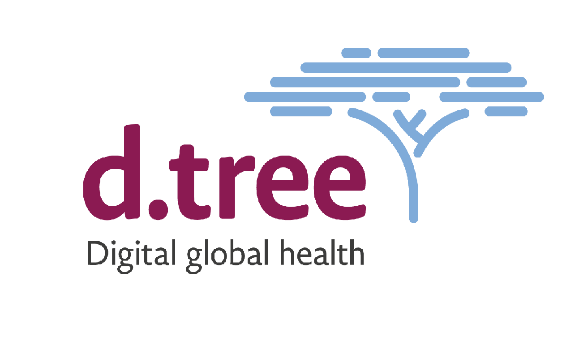 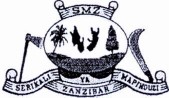 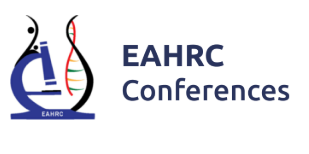